IPV = Output current
VPV= Output voltage
Rp= Shunt resistance
Rs= Series resistance
A= Diode quality factor
Is= Diode saturation current
Iph= Photon current
Vt= Thermal voltage= 26mV
+
Modeling Technique for Reconfigurable PV Module Embedded with CMOS  Switches
Rakeshkumar Mahto, Ph.D.
Computer Engineering, California State University, Fullerton, CA 92831
Id
Rs
Ipv
Iph
Rp
Vpv
Ip
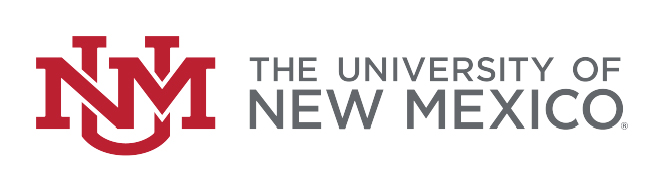 -
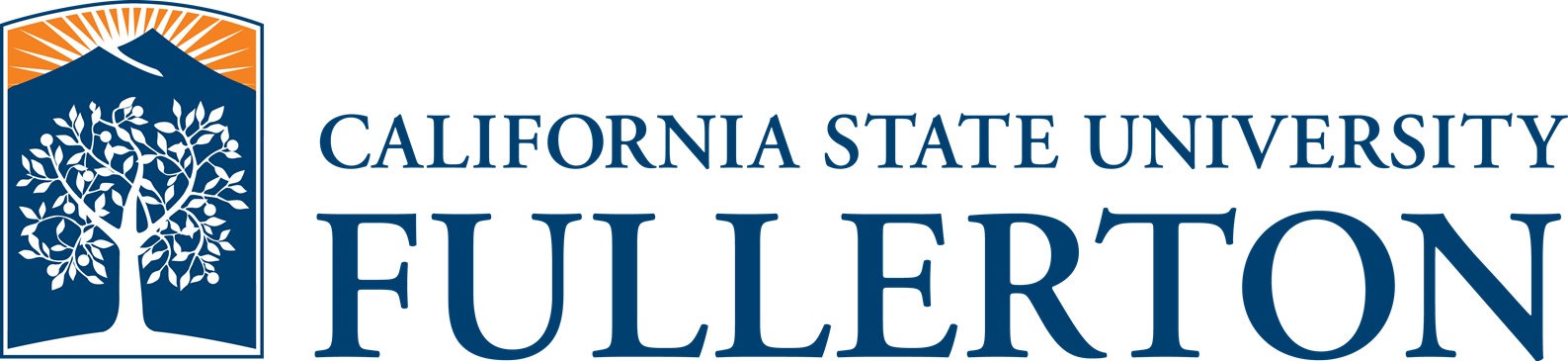 Output Current
Exponential Term
Reconfigurable PV Module
Introduction
A CMOS embedded PV module was presented as an alternative to PV module with bypass diode. [1]-[5].
A typical reconfigurable PV module consists of PV cells embedded with CMOS switches, low power computing board such as Raspberry PI with current sensor, and Analog to Digital (A/D converter).
PV module embedded with CMOS have shown better resilience to partial or  complete shading and faulty condition compared to typical PV module [3].
Reconfigurable PV module uses comparative algorithm for fault or shading detection. 
Since the computed power is important part of reconfigurable PV module, therefore it is desirable for it to be power efficient, accurate, non-linear and the output current, IPV= f(VPV, T, G, Ns, Np).
Algorithm
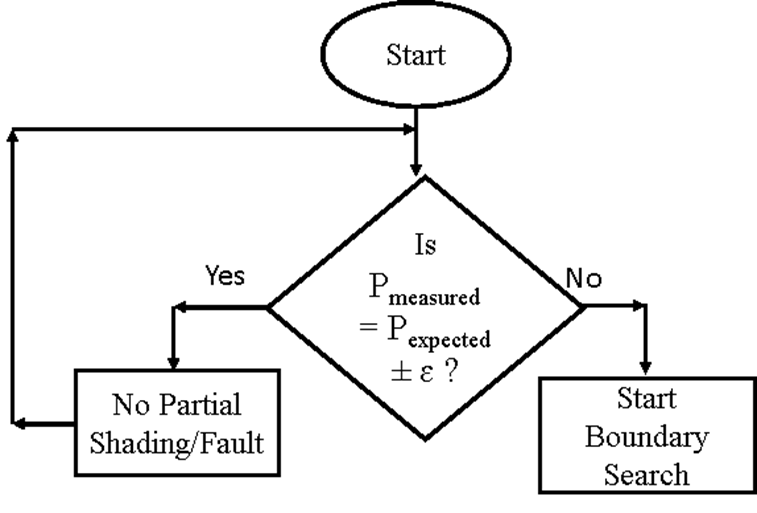 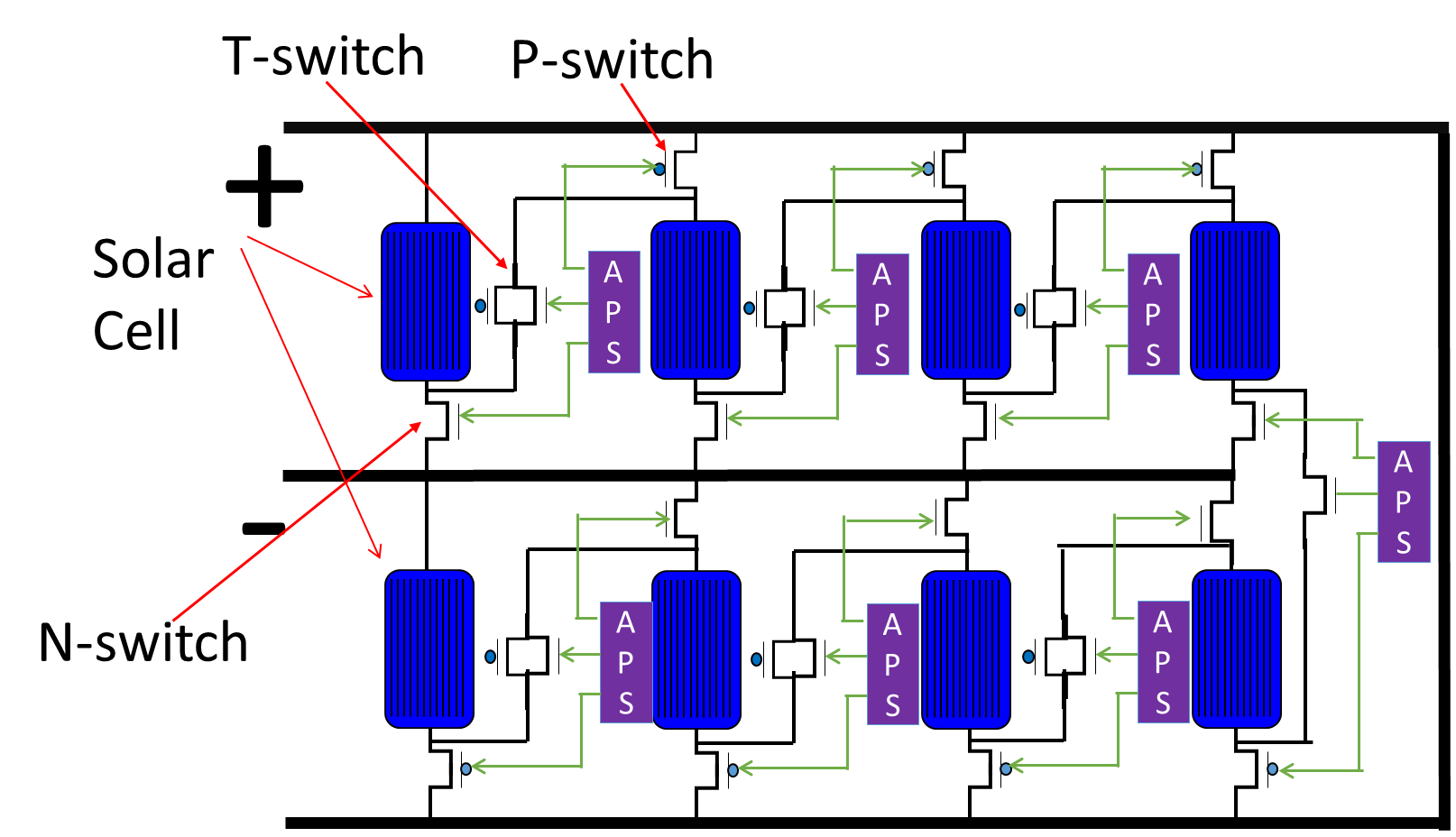 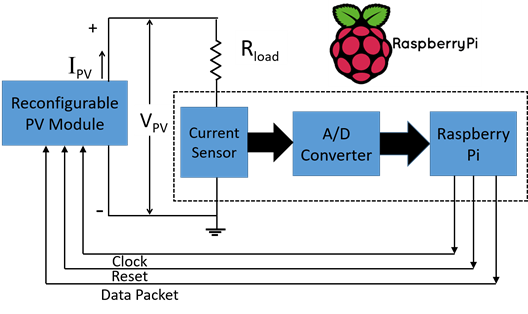 Pexpected is computed power produced by reconfigurable PV module based on number of PV cells connected in series (Ns) and parallel (Np), solar irradiation (G), and temperature (T).
Results
1-Diode Based PV Module Modelling
MOSFET based PV Module Modelling
Where, 
W/L= Aspect ratio of MOSFET
Kn= Process transconductance parameter
Vth= Threshold Voltage
Vn = Voltage applied between the  body and source terminal of MOSFET
VDS = Voltage across the drain and source terminal of MOSFET.
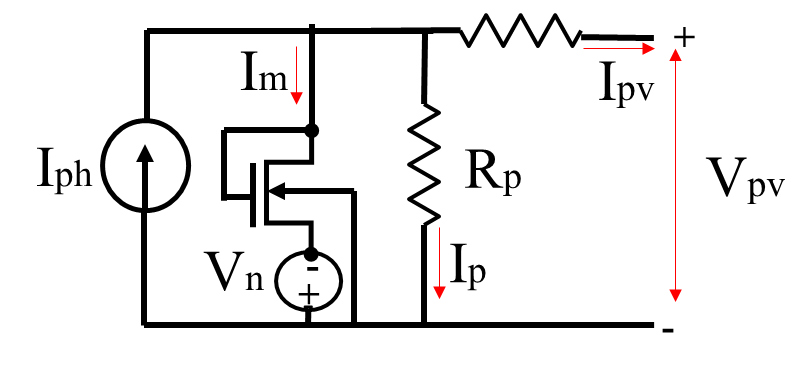 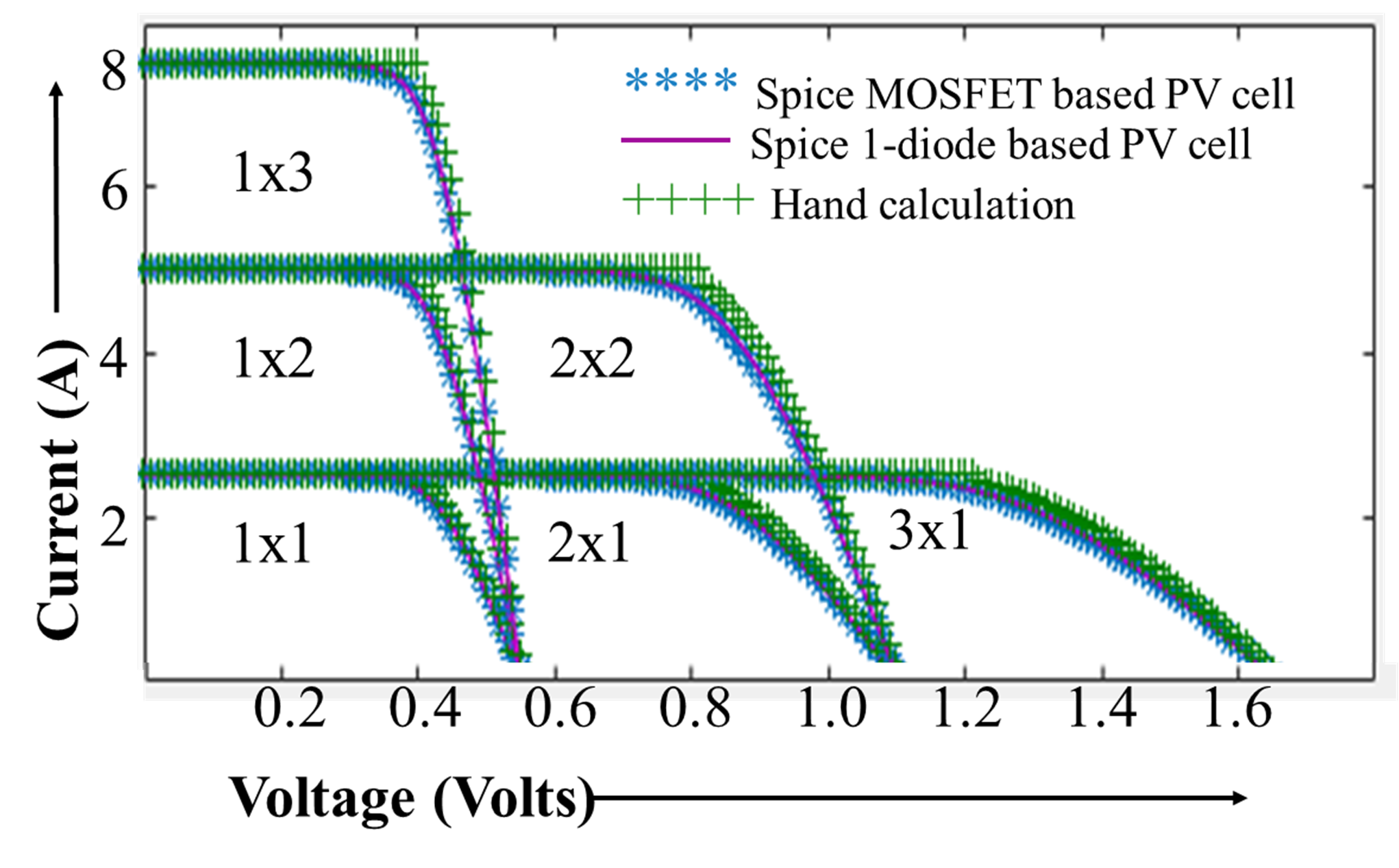 MOSFET current equation
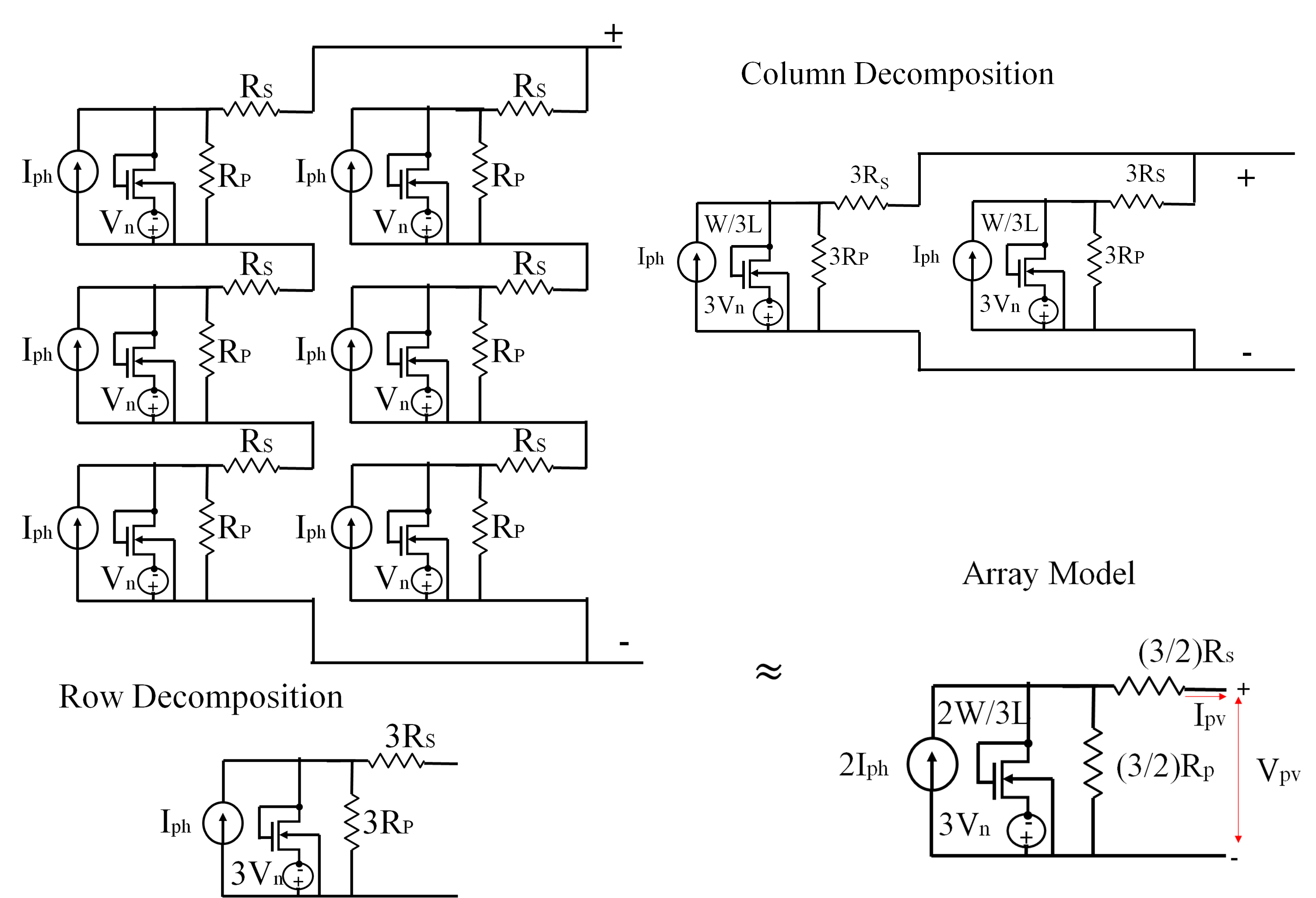 Due to the presence of diode in the equivalent circuit, the output current equation of a PV cell has an exponential term.
 The output current, IPV equation of a PV cell is non-linear due to the presence of the exponential term. 
 Therefore, either  iterative technique or approximation of exponential term using Taylor series is used for modeling IPV vs. VPV characterization of PV cell.
Reference
[1] R. Mahto et al., ReSpace/MAPLD, 2011.
[2] J. West et al., PVSC, IEEE, pp. 1389–1392, 2014.
[3] R. Mahto et al., IRPS, IEEE, p. 3C–4–1–3C–4–7, 2016.
[4] R. Mahto et al.,  PVSC, IEEE, pp. 2578–2581, 2016.
[5] X. Lin et al., ICCAD, IEEE, pp. 1–6, 2012.
[6] R. Mahto et al.,  PVSC, IEEE, pp. 3078-3081, 2016.